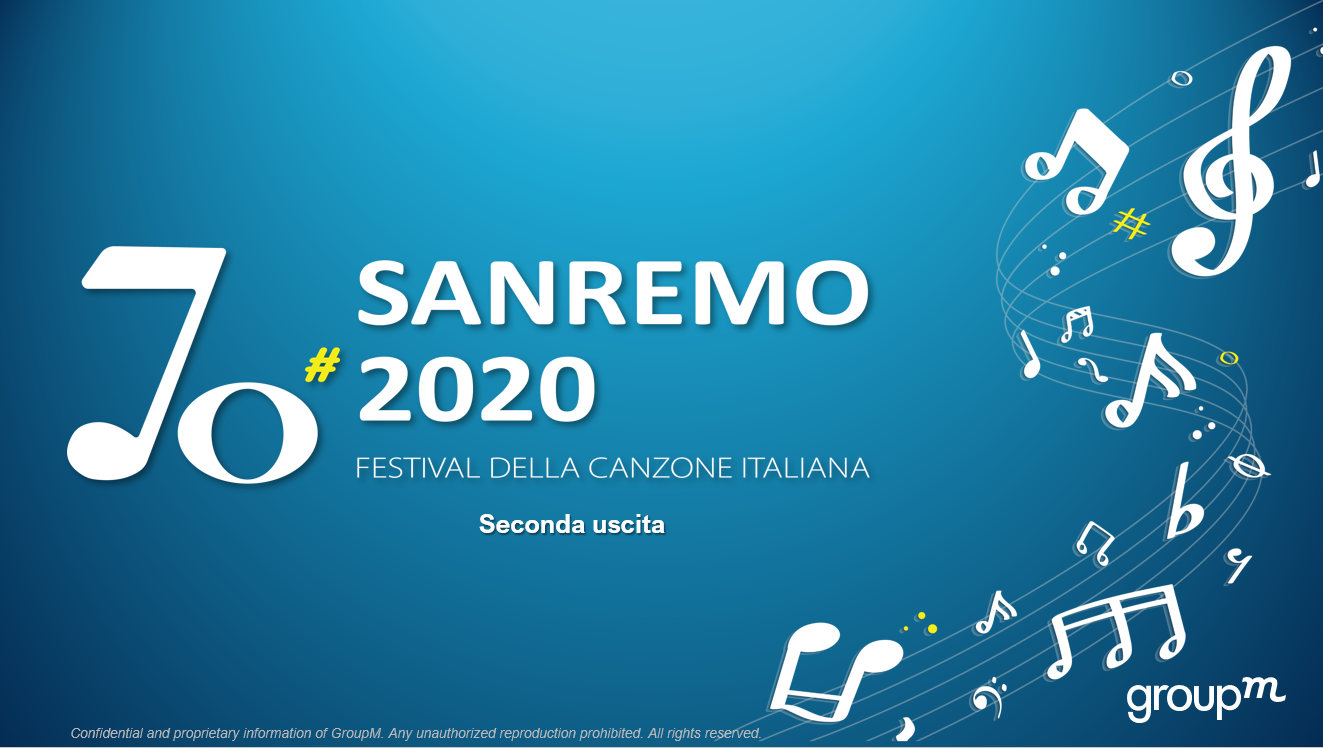 Seconda uscita
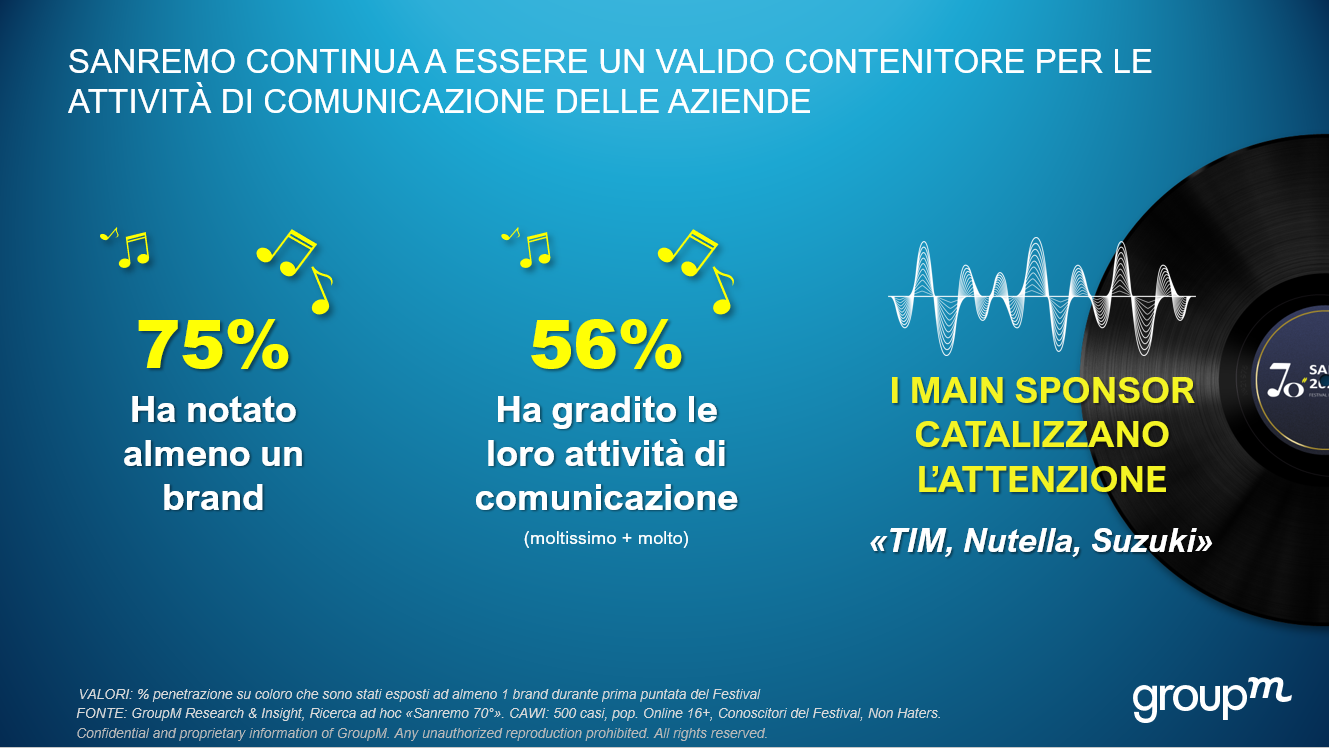 FONTE: elaborazioni GroupM su dati
2
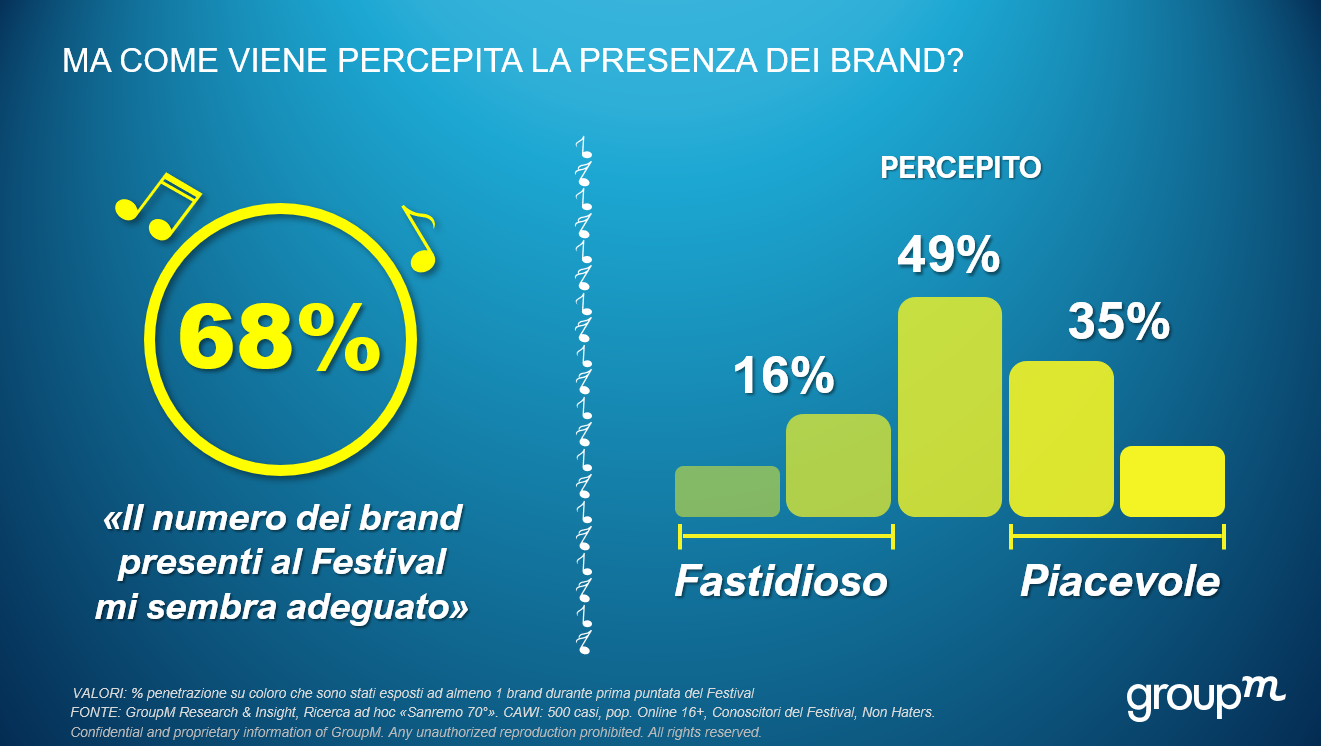 FONTE: elaborazioni GroupM su dati
3
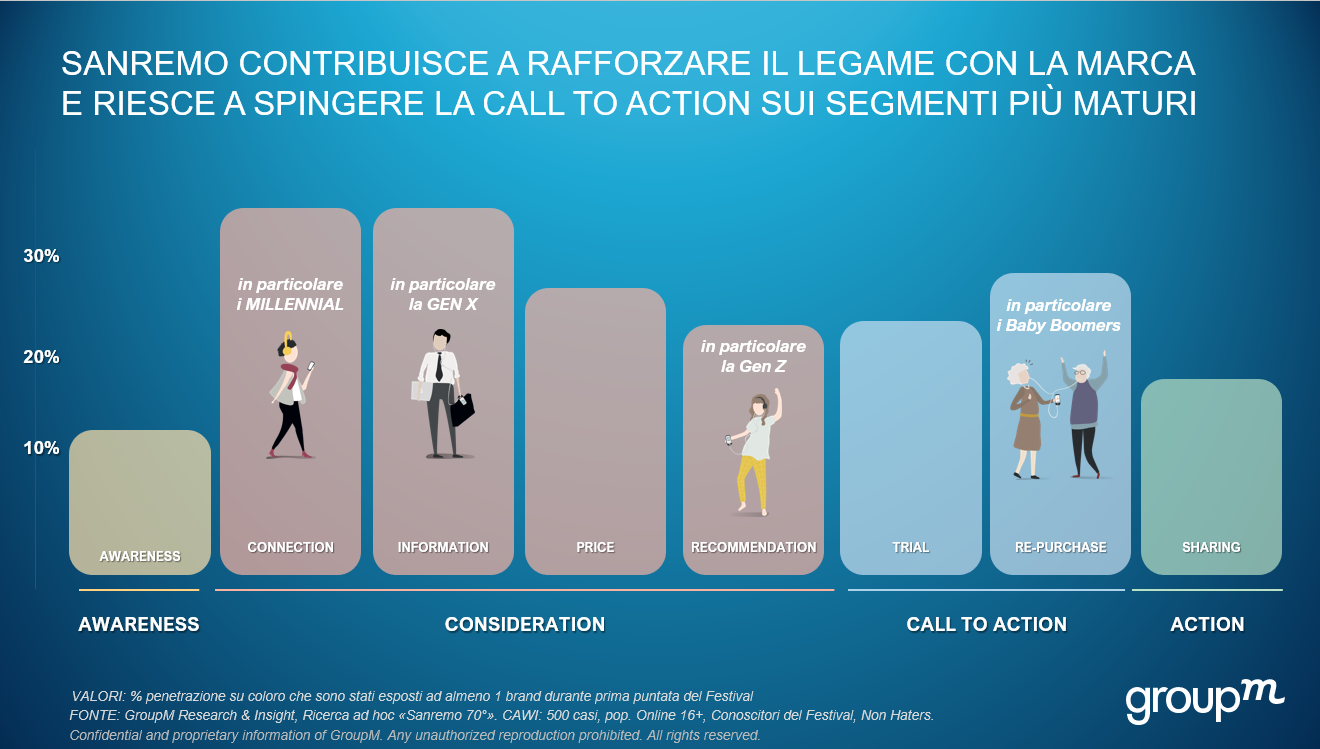 FONTE: elaborazioni GroupM su dati
4
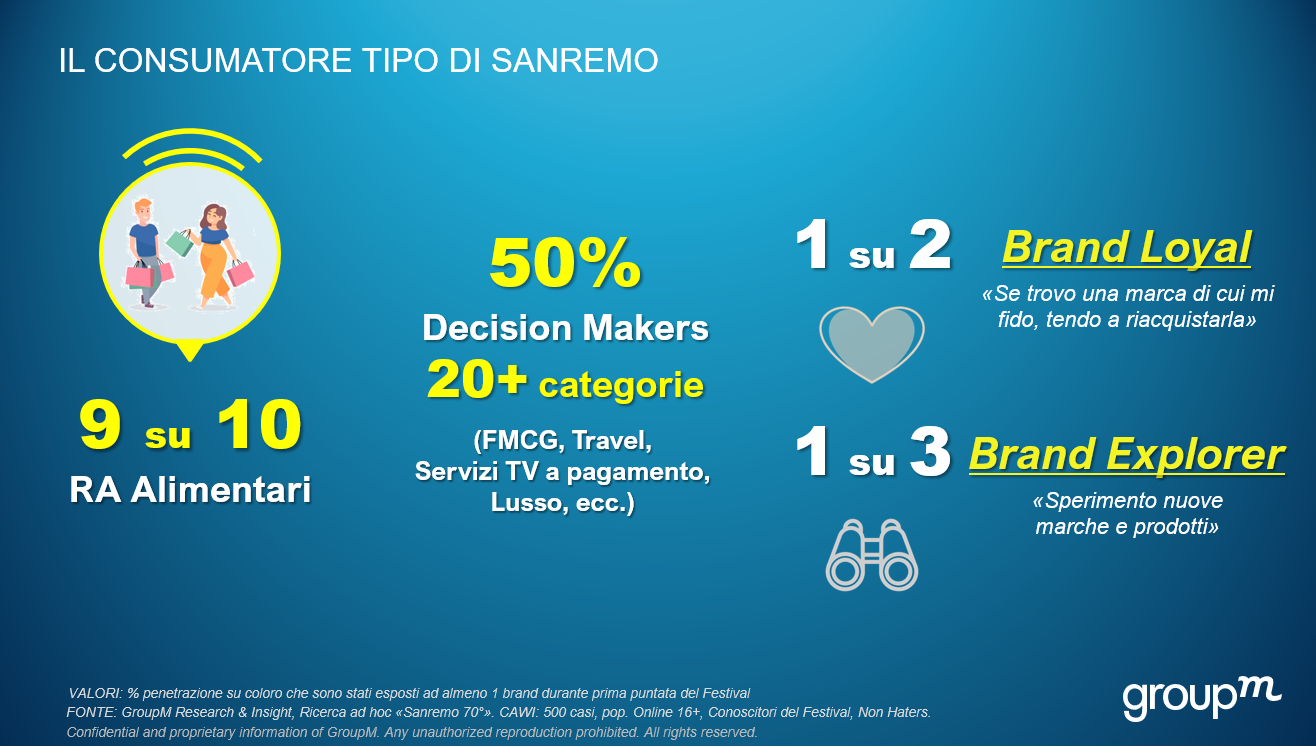 FONTE: elaborazioni GroupM su dati
5